Orlando Florida
Traveling  June 8-15 2013
Planned By:
Jason lara
Map
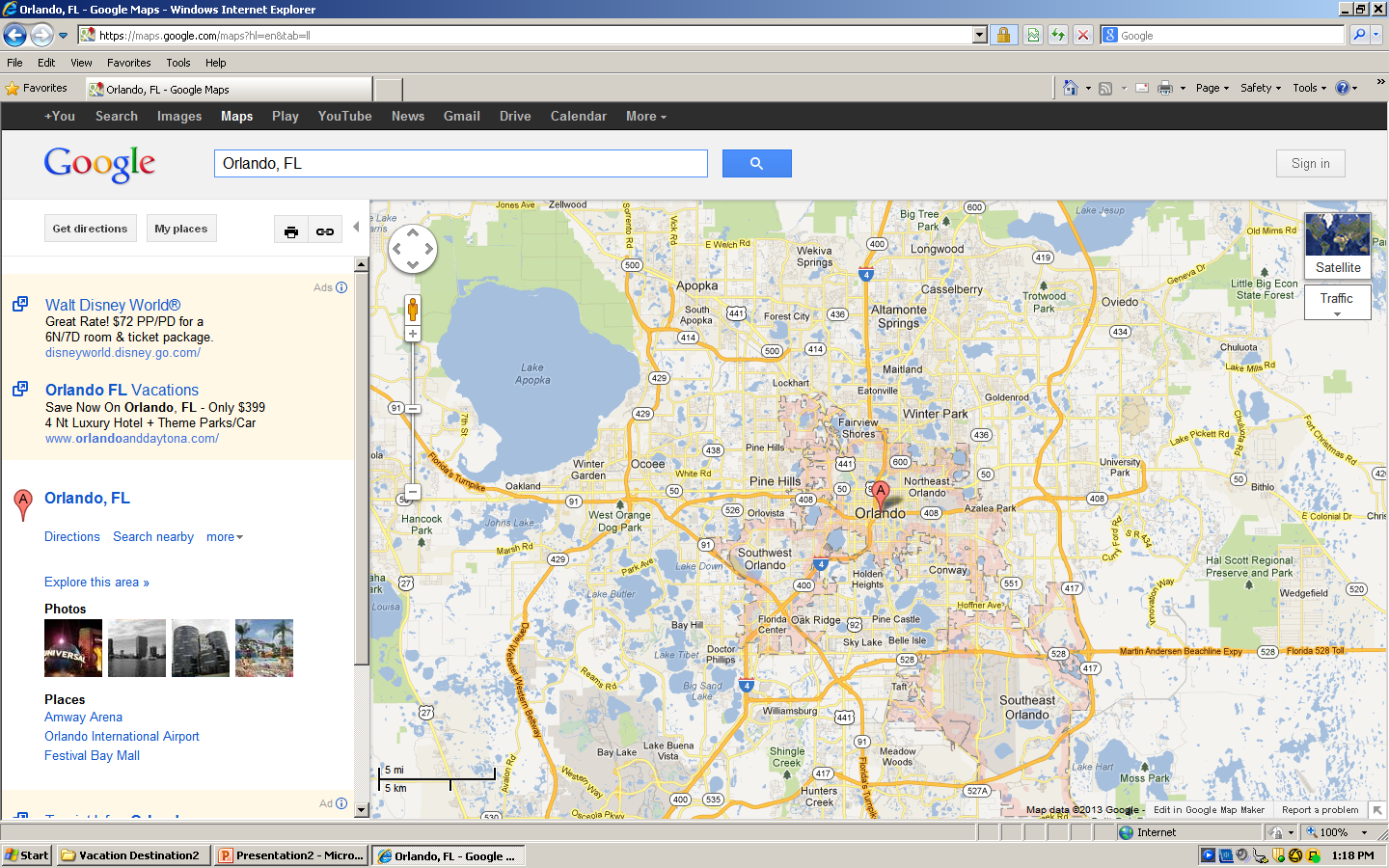 Transportation
Figure out gas:3.333
Find miles (google Maps)
Divide miles469 by 25
Take that number x gas price
Lodging
Extra Expense
Itinerary
Total Expense: $0.00
Itinerary
Total Expense: $0.00
Itinerary
Total Expense: $0.00
Itinerary
Total Expense: $0.00
Itinerary
Total Expense: $0.00
Itinerary
Total Expense: $0.00
Itinerary
Total Expense: $0.00
Itinerary
Total Expense: $0.00